Študenti študentom
Študentský geografický spolok Mateja Bela v Banskej Bystrici
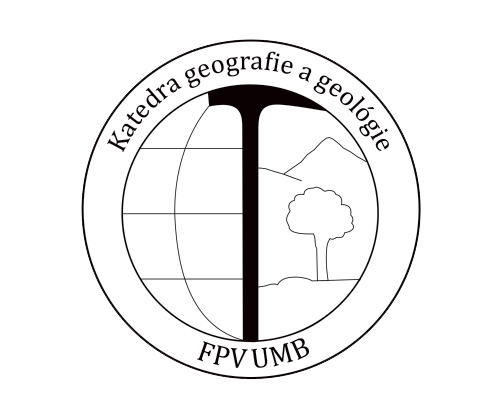 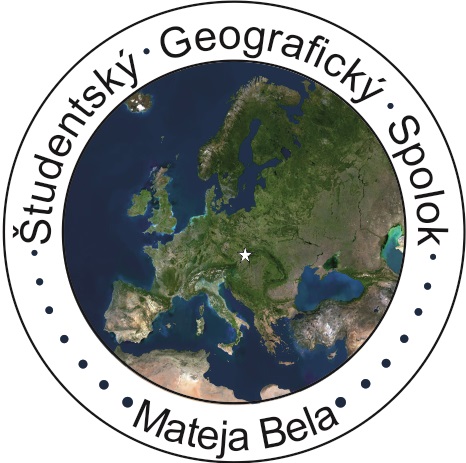 Práca s AIS-om
Študentský mail
Knižnica
Jedáleň
Kontakty a pomoc
Niečo na záver
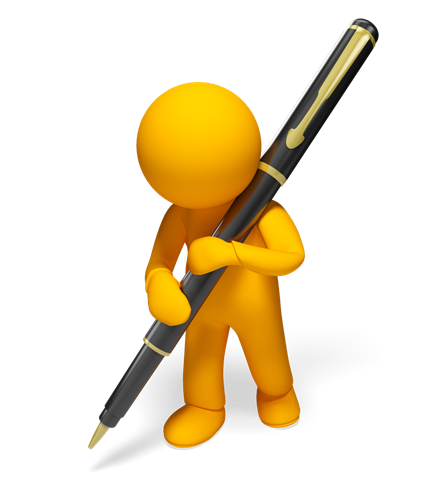 AIS
univerzálne zobrazenie
evidencia štúdia
štúdium a zápisné listy
tvorba zápisných listov
zápis predmetov a kreditov
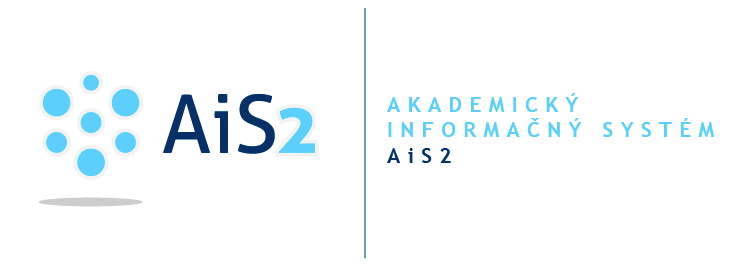 Zapisovanie predmetov
zvoľte možnosť „Univerzálne zobrazenie“
zvoľte možnosť „Evidencia štúdia“
zvoľte možnosť „Štúdium, zápisné listy...“
pre pridanie zápisného listu (samostatný pre každý ročník) zvoľte možnosť 
„Pridať zápisný list“ pod ikonou bežca
pre zápis kreditov zvoľte možnosť „Zápis predmetov, kredity“
pod ikonou bežca
ak máte pochybnosti, skontrolujte informačný list predmetu
ak si naďalej nie ste istý, nasledujúci krok v žiadnom prípade NEROBTE!!!
máte možnosť skontrolovať počet kreditov, ktoré ste si zapísali v danom ak. roku
a koľko ste ich získali
môžete tiež skontrolovať, koľko kreditov ste získali za celé doterajšie štúdium
Prihlasovanie na skúšky
Kontrola hodnotenia
v základnej ponuke zvoľte možnosť „Evidencia štúdia“, ďalej „Štúdium, zápisné listy atď.“
pod spodnou ikonou bežca nájdete možnosť „Hodnotenia, priemery“
Zmena hesla
Odporúčaný študijný plán
SPRIEVODCA ŠTÚDIOM – vytlačiť!
Podmienky:
180 kreditov
Povinné (P) predmety – všetky
Povinne voliteľné (PV) predmety – 30
12 + 12 z oboch aprobácii
6 zo spoločného základu
Voliteľné predmety (V) podľa potreby
AIS
skratka predmetu KGGKE FPV/2d-uge-102/15
prehľad kreditov
záverečné práce a štátne skúšky
ubytovanie
vzdialenosť, prospech
darovanie krvi, parlament
správa používateľov
Študentský email
x.mrkvička@studenti.umb.sk
x.mrkvička2@studenti.umb.sk

https://lms2.umb.sk/course/view.php?id=94
Knižnica
Referát absenčných výpožičiek
http://www.library.umb.sk/
katedrové knižnice
univerzálna študovňa
Štátna vedecká knižnica
http://www.svkbb.eu/
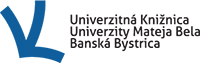 Jedáleň
ISIC
https://www.jedalen.umb.sk/webkredit/
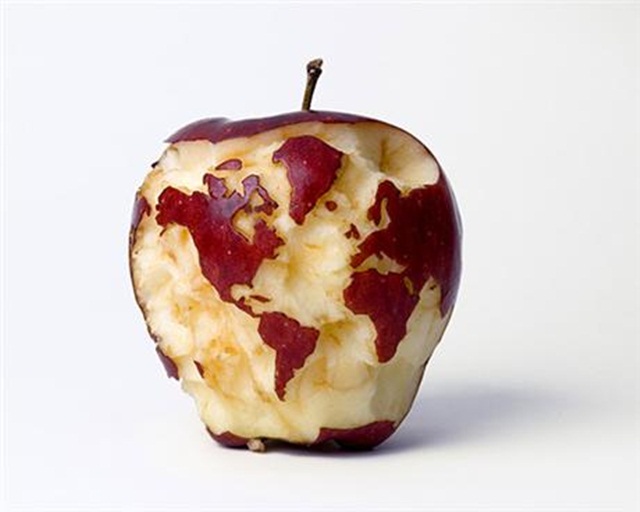 Kontakty a pomoc
Študijní poradcovia
učiteľské kombinácie: Mgr. Pouš,PhD.
richard.pous@umb.sk
neučiteľské kombinácie: PaedDr. Gregorová, PhD.
bohuslava.gregorova@umb.sk
Študentský geografický spolok Mateja Bela
sgsmb@umb.sk
facebook
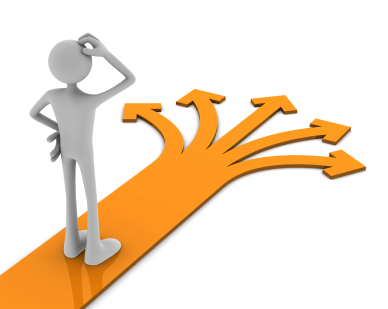 Niečo na záver
stránka katedry
rektor: doc. Ing. Vladimír Hiadlovský, PhD.
dekanka: doc. RNDr. Jarmila Kmeťová, PhD.
vedúci katedry: doc. RNDr. Alfonz Gajdoš, PhD.
Veľa šťastia 